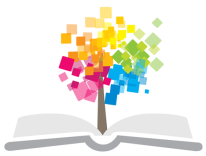 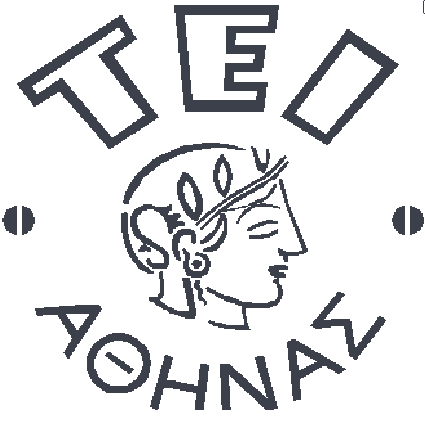 Ανοικτά Ακαδημαϊκά Μαθήματα στο ΤΕΙ Αθήνας
Χημεία Γραφικών Τεχνών
Ενότητα 6: Χημικά φαινόμενα

Δρ. Σταματίνα Θεοχάρη Καθηγήτρια Εφαρμογών
Τμήμα Γραφιστικής/Κατεύθυνση Τεχνολογίας Γραφικών Τεχνών
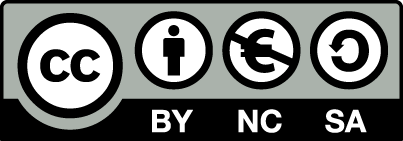 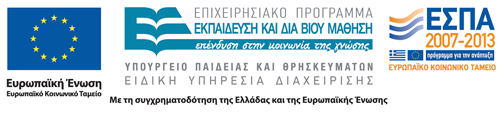 Χημικό φαινόμενο
Χημικό φαινόμενο (ή χημική αντίδραση) ονομάζεται κάθε μεταβολή κατά την οποία από ορισμένες αρχικές ουσίες (αντιδρώντα) σχηματίζονται νέες ουσίες (προϊόντα) με διαφορετικές ιδιότητες. Δηλαδή μεταβάλλεται η χημική σύσταση των σωμάτων που συμμετέχουν σε αυτό το φαινόμενο. Υπενθυμίζεται ότι όταν δεν συμβαίνουν μεταβολές στη χημική σύσταση των σωμάτων, τα φαινόμενα ονομάζονται φυσικά.
1
Χημικά φαινόμενα στις Γραφικές Τέχνες
Παραδείγματα χημικών φαινομένων από το χώρο των γραφικών τεχνών: 
Η ξήρανση μελανιού με οξειδωτικό πολυμερισμό,
Η στερέωση μελανιού με την χρήση ακτινοβολίας UV,
Η επιμετάλλωση των κυλίνδρων βαθυτυπίας, κτλ.
Προσοχή: η εξάτμιση ενός διαλύτη, το στέγνωμα του χαρτιού με τη χρήση θερμαινόμενων κυλίνδρων ή με ρεύμα θερμού αέρα είναι φυσικά φαινόμενα.
2
Υλικά Γραφικών Τεχνών
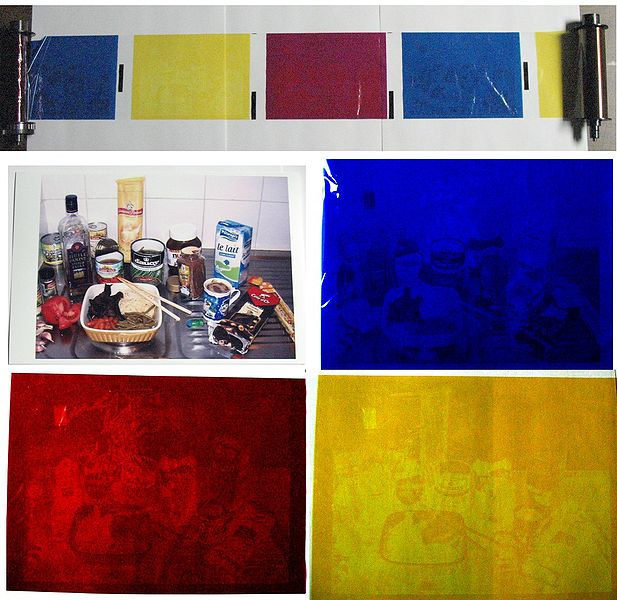 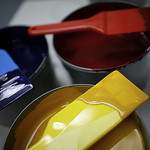 “Dye sublimation printing insecurity”, από Mr H. διαθέσιμο με άδεια CC BY-SA 3.0
“Printing ink”, από NigelCH διαθέσιμο με άδεια CC BY-NC-SA 2.0
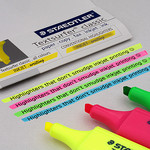 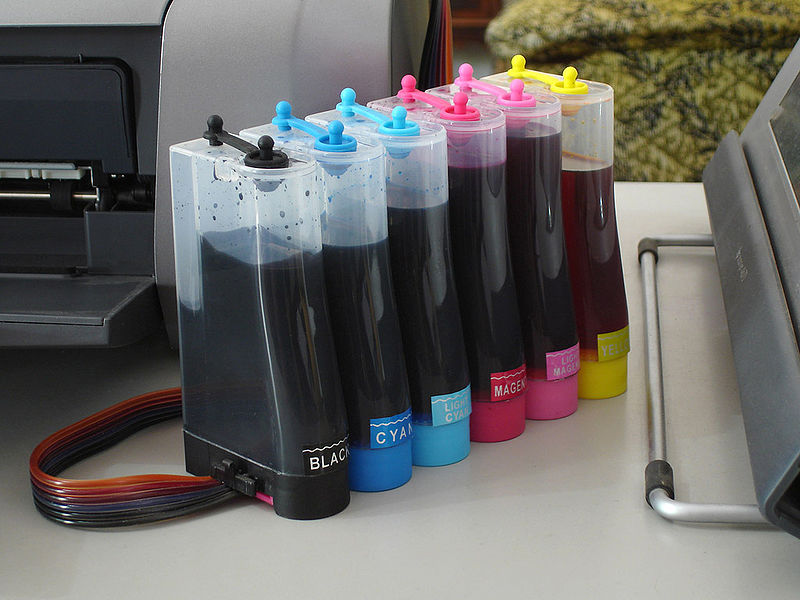 “Cis1”, από Denisgomes διαθέσιμο με ως κοινό κτήμα
“Highlighters that don't smudge inkjet printing”, από Leo Reynolds διαθέσιμο με άδεια CC BY-NC-SA 2.0
3
Χημική αντίδραση
Στις χημικές αντιδράσεις δεν μεταβάλλεται το είδος και ο αριθμός των ατόμων των στοιχείων που συμμετέχουν σε αυτές. 
Οι χημικές αντιδράσεις για να συμβούν πρέπει τα μόρια, άτομα ή ιόντα των αντιδρώντων να συγκρουστούν κατάλληλα (δηλαδή με ορισμένη ταχύτητα και κατάλληλο προσανατολισμό), ώστε να διασπαστούν οι αρχικοί δεσμοί και να σχηματιστούν νέοι (θεωρία των συγκρούσεων).
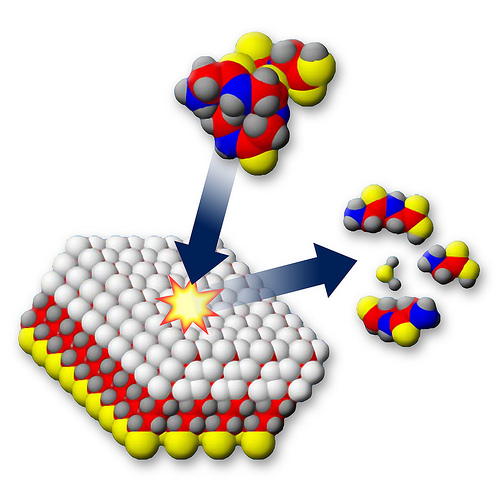 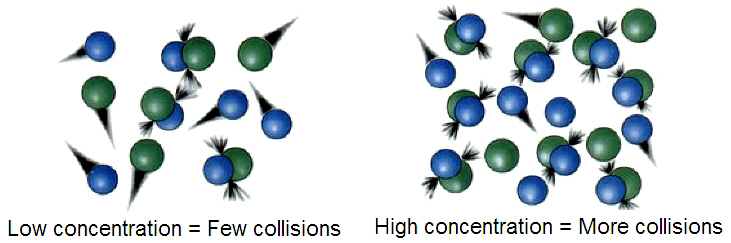 4
“Crash Testing Ions”, από EMSL διαθέσιμο με άδεια CC BY-NC-SA 2.0
“Molecular-collisions”, από Wizardman διαθέσιμο ως κοινό κτήμα
Ενεργειακές μεταβολές
Κατά την πραγματοποίηση των χημικών αντιδράσεων συντελούνται ενεργειακές μεταβολές, που εμφανίζονται συνήθως με την μορφή της θερμότητας (εξώθερμες – ενδόθερμες αντιδράσεις).
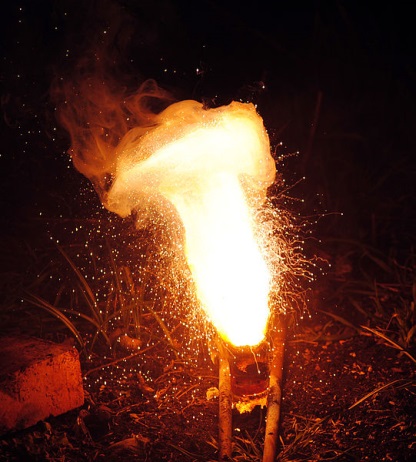 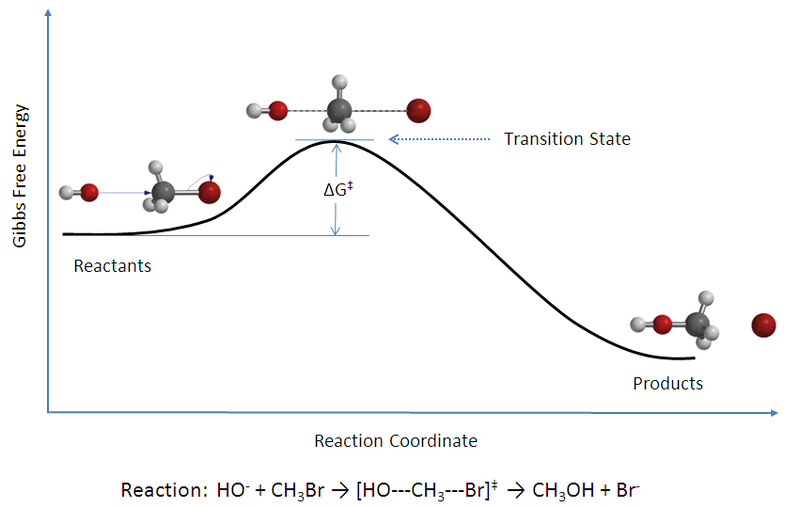 “ThermiteReaction”, από OgreBot διαθέσιμο με άδεια CC BY-SA 3.0
“Rxn coordinate diagram 5”, από Chem540grp1f08 διαθέσιμο με άδεια CC BY-SA 3.0
5
Χημική εξίσωση
Κάθε χημική αντίδραση συμβολίζεται με μια χημική εξίσωση της μορφής :
Αντιδρώντα → Προϊόντα
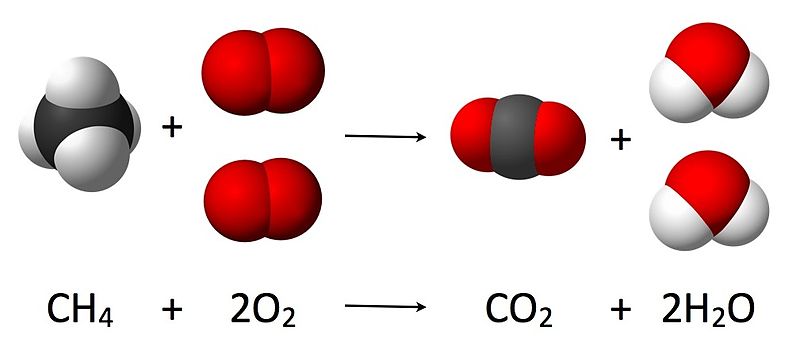 “Combustion reaction of methane”, από JSquish διαθέσιμο με άδεια CC BY-SA 3.0
6
Ταχύτητα αντίδρασης
Ταχύτητα αντίδρασης ονομάζεται η μεταβολή της συγκέντρωσης ενός από τα αντιδρώντα ή τα προϊόντα στη μονάδα του χρόνου. Η ταχύτητα αντίδρασης εκφράζει το ρυθμό μεταβολής της συγκέντρωσης ενός από τα αντιδρώντα ή τα προϊόντα. Άλλες αντιδράσεις συντελούνται γρήγορα κι άλλες αργά, ανάλογα με διάφορους παράγοντες, όπως είναι η φύση και η συγκέντρωση των αντιδρώντων, η θερμοκρασία, οι καταλύτες, η επιφάνεια επαφής των αντιδρώντων (για στερεά σώματα), η πίεση (για αέρια) και οι ακτινοβολίες.
7
Καταλύτες (1 από 2)
Οι καταλύτες επεμβαίνουν στο μηχανισμό της αντίδρασης, ενώ οι ίδιοι δεν μεταβάλλονται στην χημική τους σύσταση και τη μάζα τους. Παραδείγματα θετικής κατάλυσης αποτελούν τα στεγνωτικά (ή driers) των μελανιών, οι φωτοεπιταχυντές (photoinitiators) που χρησιμοποιούνται στα μελάνια UV και τα φωτοπολυμερή (photopolymers), κτλ, ενώ παράδειγμα αρνητικής κατάλυσης αποτελούν τα αντιοξειδωτικά των μελανιών (π.χ. άλατα ορισμένων μετάλλων, όπως κοβαλτίου, ζιρκονίου, μαγγανίου κτλ).
8
Φωτοπολυμερή
Εύκαμπτα κλισέ φλεξογραφίας από φωτοπολυμερικό υλικό.
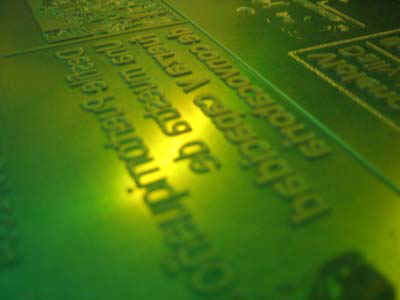 “Flexography-Platecloseup”, από Guidod διαθέσιμο ως κοινό κτήμα
9
Καταλύτες (2 από 2)
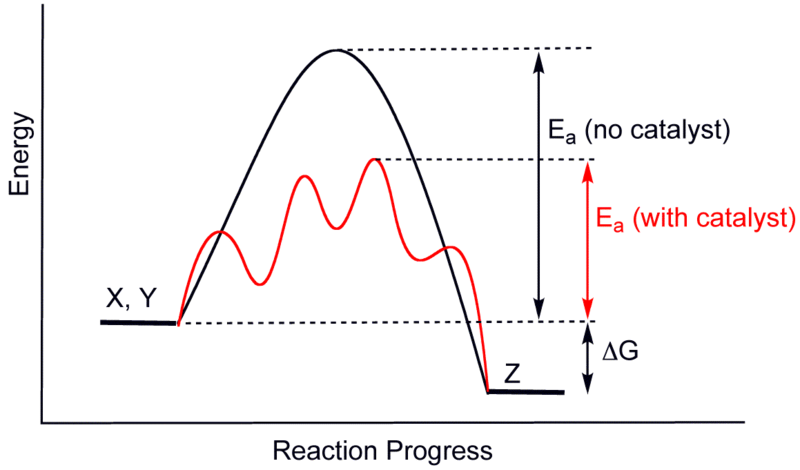 “CatalysisScheme”, από Smokefoot διαθέσιμο ως κοινό κτήμα
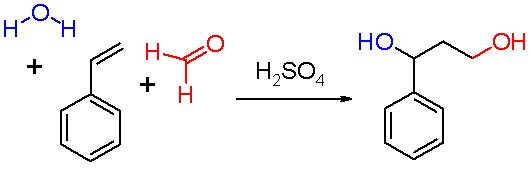 10
“Styrene Prins reaction”, από Sss333 διαθέσιμο με άδεια CC BY-SA 3.0
Μονόδρομη αντίδραση
Μια χημική αντίδραση ονομάζεται πλήρης (ή μονόδρομη) όταν εξελίσσεται μόνο προς τη μια κατεύθυνση και τα αντιδρώντα μετατρέπονται πλήρως σε προϊόντα.
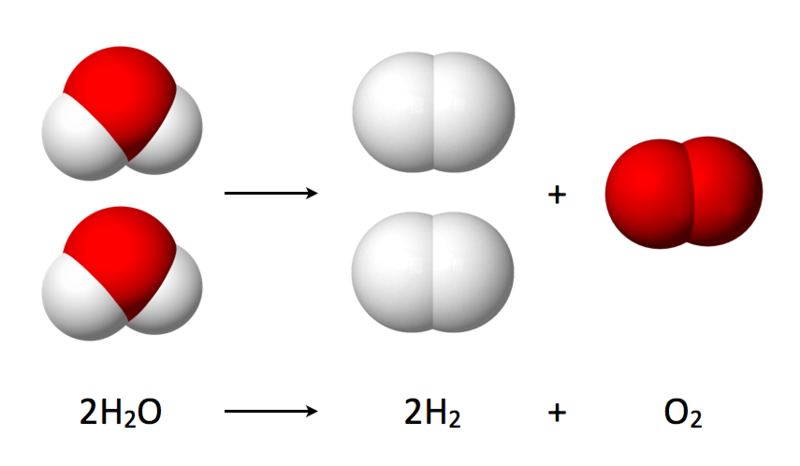 11
“Electrolysis of Water”, από JSquish διαθέσιμο με άδεια CC BY-SA 3.0
Αμφίδρομη αντίδραση
Όταν μια χημική αντίδραση εξελίσσεται και προς τις δυο κατευθύνσεις, ονομάζεται αμφίδρομη, και τότε μόνο ένα μέρος των αντιδρώντων μετατρέπεται σε προϊόντα.
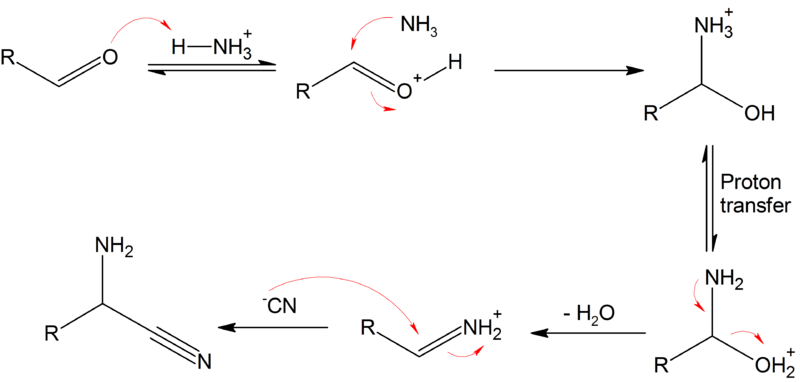 “Strecker's amino acid synthesis mechanism part 1”, από LHcheM διαθέσιμο με άδεια CC BY-SA 3.0
12
Απόδοση αντίδρασης
Απόδοση μιας αντίδρασης ονομάζεται το πηλίκο της ποσότητας του προϊόντος που παράχθηκε πρακτικά προς την ποσότητα του προϊόντος που θα παραγόταν θεωρητικά, εάν η αντίδραση ήταν πλήρης. Η απόδοση μιας αντίδρασης επηρεάζεται από την συγκέντρωση των αντιδρώντων, τη θερμοκρασία και την πίεση (για τα αέρια).
13
Ταξινόμηση χημικών αντιδράσεων
Οι χημικές αντιδράσεις μπορούν να ταξινομηθούν σε δυο μεγάλες κατηγορίες:
Τις αντιδράσεις οξειδοαναγωγής και
Τις μεταθετικές αντιδράσεις.
14
Αντιδράσεις οξειδοαναγωγής
15
Μεταθετικές αντιδράσεις
16
Οξείδωση και αναγωγή στοιχείων
Οξείδωση ονομάζεται η αύξηση του αριθμού οξείδωσης (Α.Ο.) ενός στοιχείου ενώ αναγωγή η μείωση του αριθμού οξείδωσης (Α.Ο.) ενός στοιχείου. Η οξείδωση του στοιχείου συνοδεύεται από αποβολή ηλεκτρονίων ενώ η αναγωγή του από πρόσληψη ηλεκτρονίων.
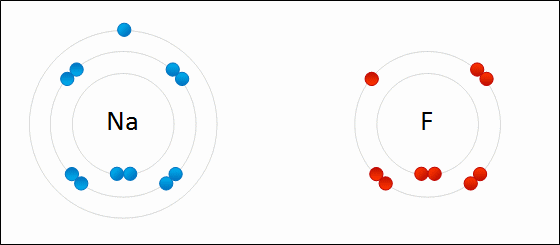 “NaF”, από Wdcf διαθέσιμο με άδεια CC BY-SA 3.0
17
Βιβλιογραφία
Βασική Ανόργανη Χημεία, Ν. Κλούρα, εκδ. Τραυλός, Αθήνα, 2000.
Γενική Χημεία, D. Ebbing, S. Gammon, εκδ. Τραυλός, Αθήνα, 2011.
Γενική Χημεία, Γ. Μπαζάκη, Αθήνα.
Χημεία Γραφικών Τεχνών, Ν. Καρακασίδη, εκδ. ΙΩΝ, Αθήνα 2005.
Χημεία, Εισαγωγικές Έννοιες, Ε. Λυμπεράκη, εκδ. Αλτιντζή, Σίνδος, 2009.
Χημεία, Κ. Σαλτερής, εκδ. Σαββάλας, Αθήνα, 2001.
18
Τέλος Ενότητας
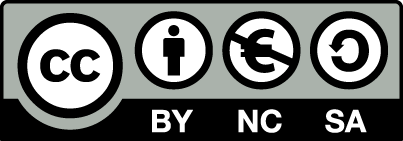 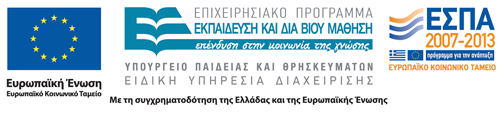 Σημειώματα
Σημείωμα Αναφοράς
Copyright Τεχνολογικό Εκπαιδευτικό Ίδρυμα Αθήνας, Σταματίνα Θεοχάρη 2014. Σταματίνα Θεοχάρη. «Χημεία Γραφικών Τεχνών (Θ). Ενότητα 6: Χημικά φαινόμενα». Έκδοση: 1.0. Αθήνα 2014. Διαθέσιμο από τη δικτυακή διεύθυνση: ocp.teiath.gr.
Σημείωμα Αδειοδότησης
Το παρόν υλικό διατίθεται με τους όρους της άδειας χρήσης Creative Commons Αναφορά, Μη Εμπορική Χρήση Παρόμοια Διανομή 4.0 [1] ή μεταγενέστερη, Διεθνής Έκδοση.   Εξαιρούνται τα αυτοτελή έργα τρίτων π.χ. φωτογραφίες, διαγράμματα κ.λ.π.,  τα οποία εμπεριέχονται σε αυτό και τα οποία αναφέρονται μαζί με τους όρους χρήσης τους στο «Σημείωμα Χρήσης Έργων Τρίτων».
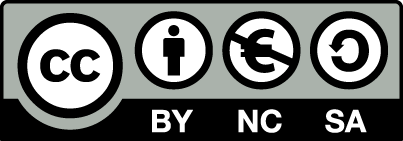 [1] http://creativecommons.org/licenses/BY-nc-sa/4.0/ 

Ως Μη Εμπορική ορίζεται η χρήση:
που δεν περιλαμβάνει άμεσο ή έμμεσο οικονομικό όφελος από την χρήση του έργου, για το διανομέα του έργου και αδειοδόχο
που δεν περιλαμβάνει οικονομική συναλλαγή ως προϋπόθεση για τη χρήση ή πρόσβαση στο έργο
που δεν προσπορίζει στο διανομέα του έργου και αδειοδόχο έμμεσο οικονομικό όφελος (π.χ. διαφημίσεις) από την προβολή του έργου σε διαδικτυακό τόπο

Ο δικαιούχος μπορεί να παρέχει στον αδειοδόχο ξεχωριστή άδεια να χρησιμοποιεί το έργο για εμπορική χρήση, εφόσον αυτό του ζητηθεί.
Διατήρηση Σημειωμάτων
Οποιαδήποτε αναπαραγωγή ή διασκευή του υλικού θα πρέπει να συμπεριλαμβάνει:
το Σημείωμα Αναφοράς
το Σημείωμα Αδειοδότησης
τη δήλωση Διατήρησης Σημειωμάτων
το Σημείωμα Χρήσης Έργων Τρίτων (εφόσον υπάρχει)
μαζί με τους συνοδευόμενους υπερσυνδέσμους.
Χρηματοδότηση
Το παρόν εκπαιδευτικό υλικό έχει αναπτυχθεί στo πλαίσιo του εκπαιδευτικού έργου του διδάσκοντα.
Το έργο «Ανοικτά Ακαδημαϊκά Μαθήματα στο ΤΕΙ Αθηνών» έχει χρηματοδοτήσει μόνο την αναδιαμόρφωση του εκπαιδευτικού υλικού. 
Το έργο υλοποιείται στο πλαίσιο του Επιχειρησιακού Προγράμματος «Εκπαίδευση και Δια Βίου Μάθηση» και συγχρηματοδοτείται από την Ευρωπαϊκή Ένωση (Ευρωπαϊκό Κοινωνικό Ταμείο) και από εθνικούς πόρους.
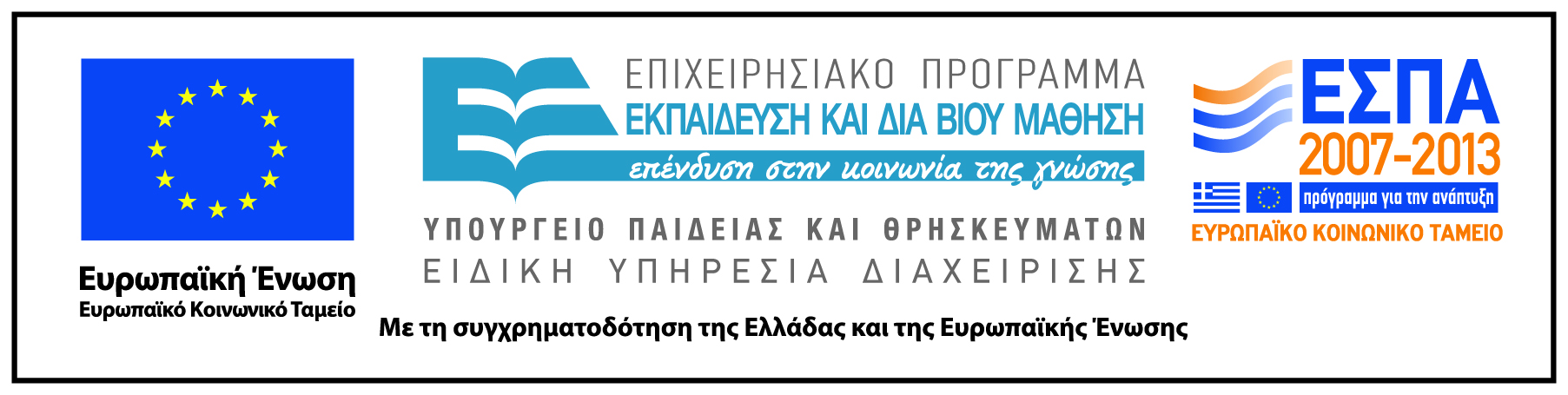